ZIMMER
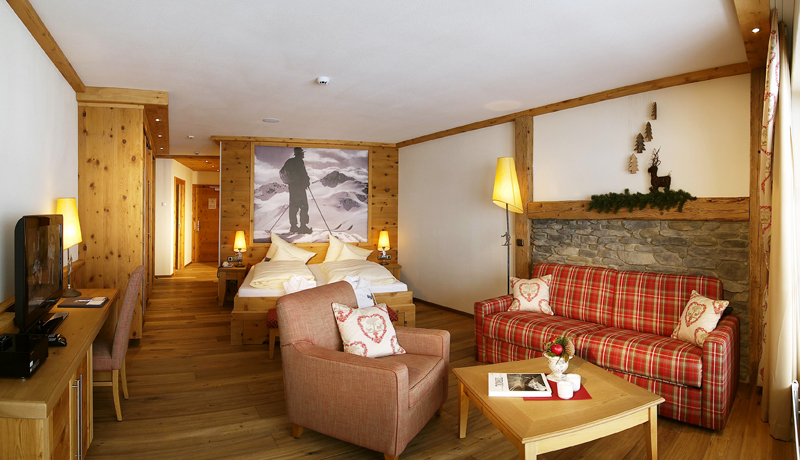 Klasse 8
Thema WOHNEN
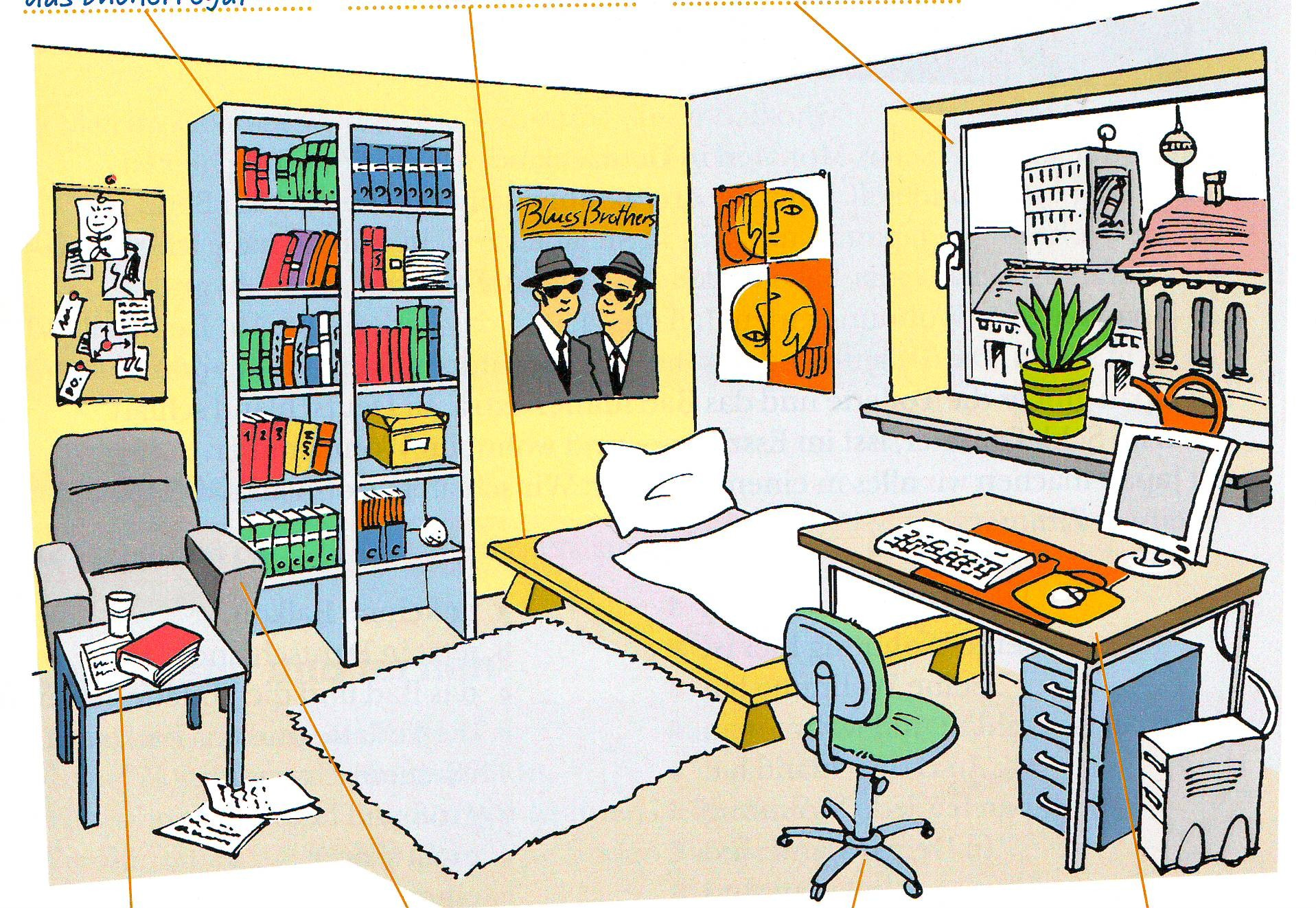 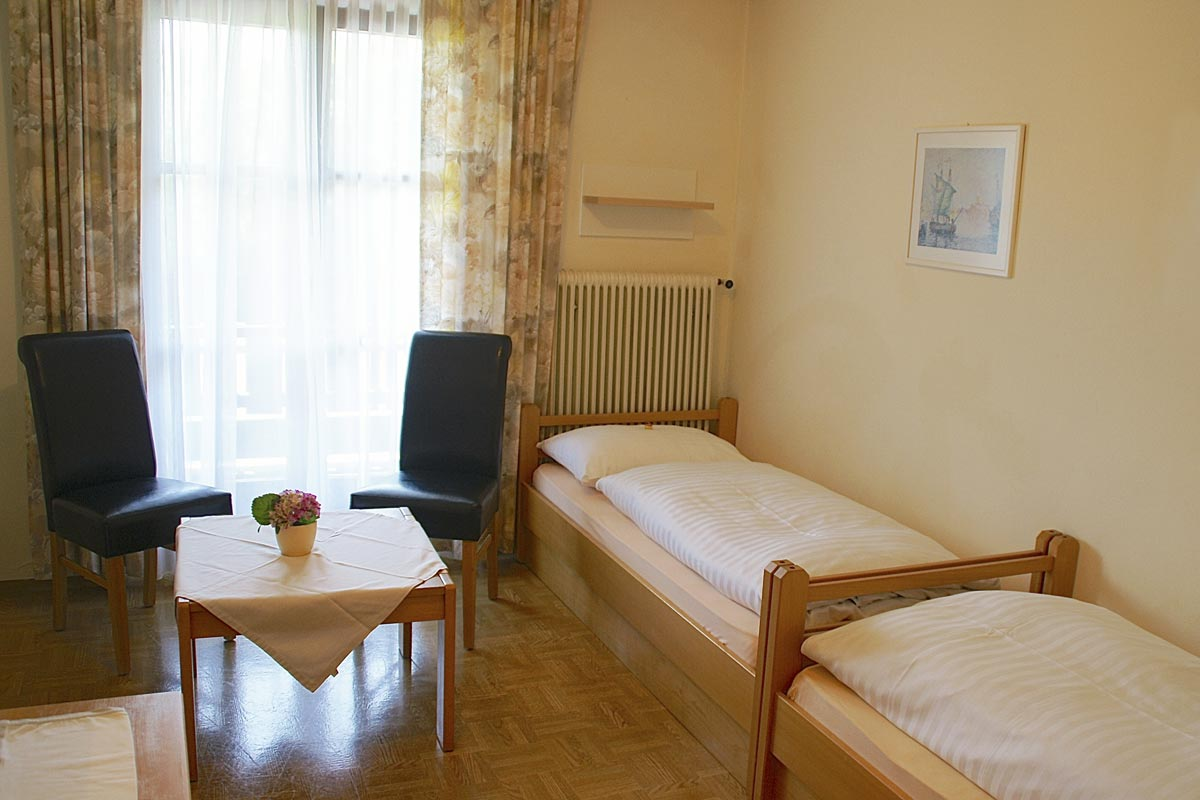 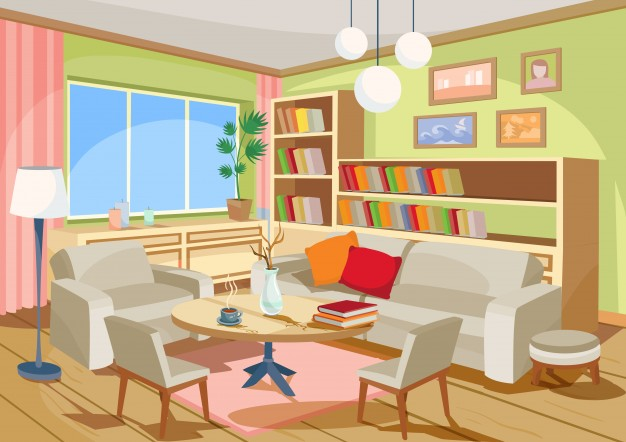 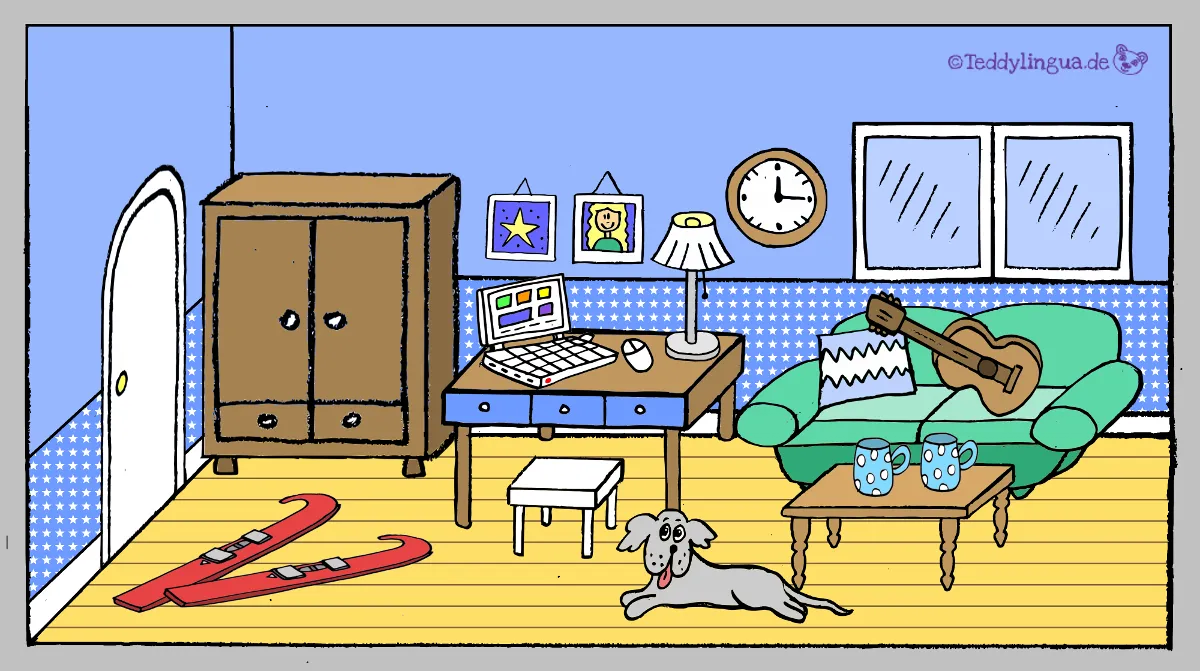 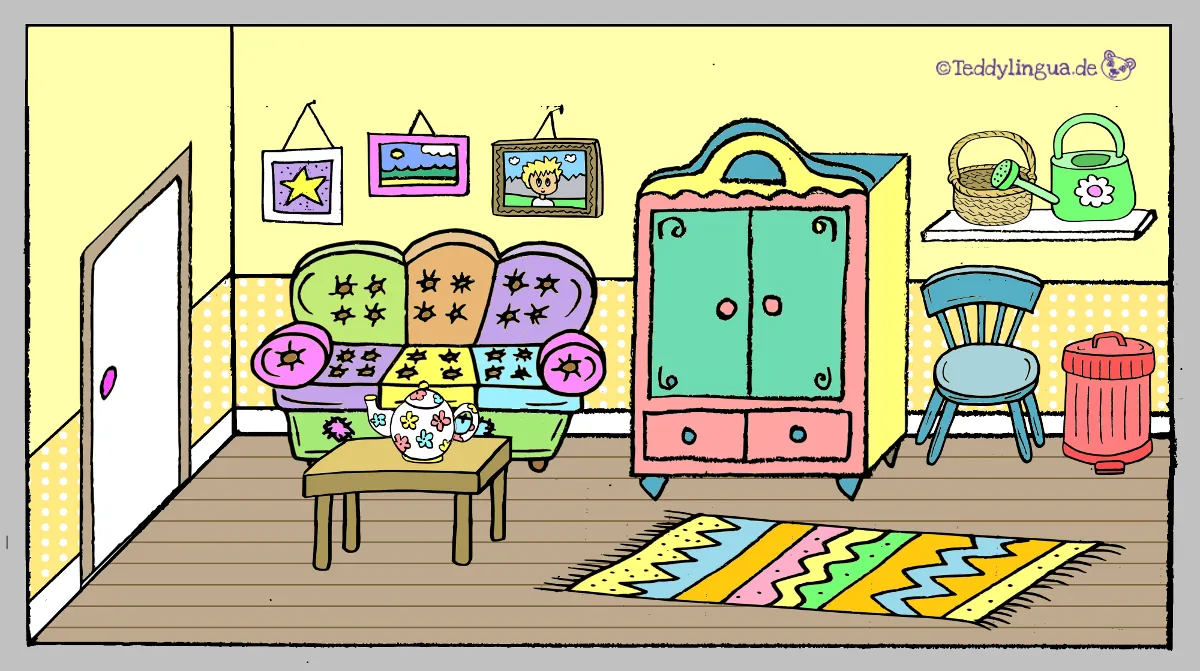 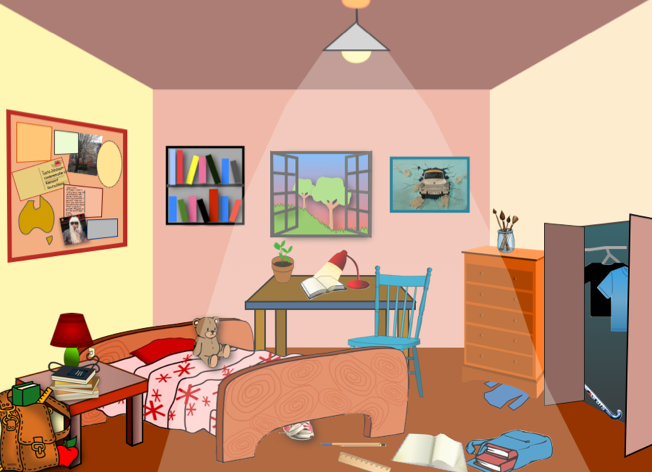 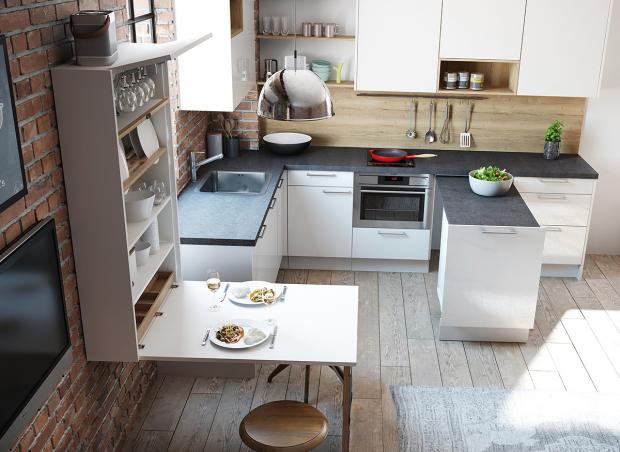 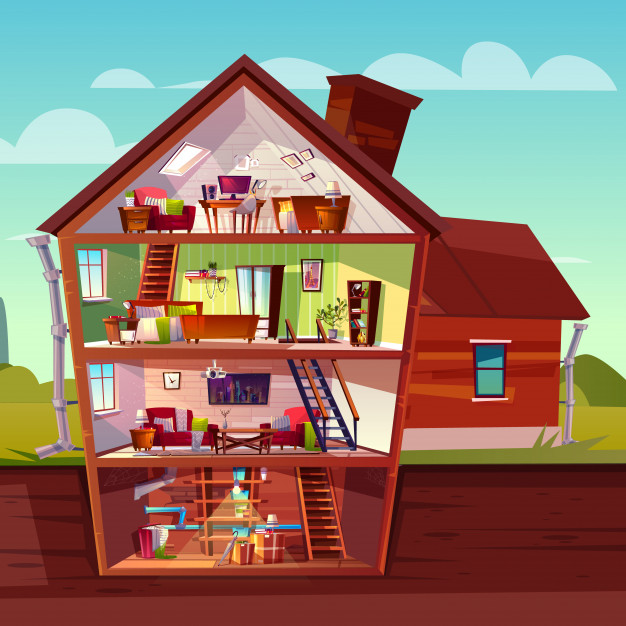